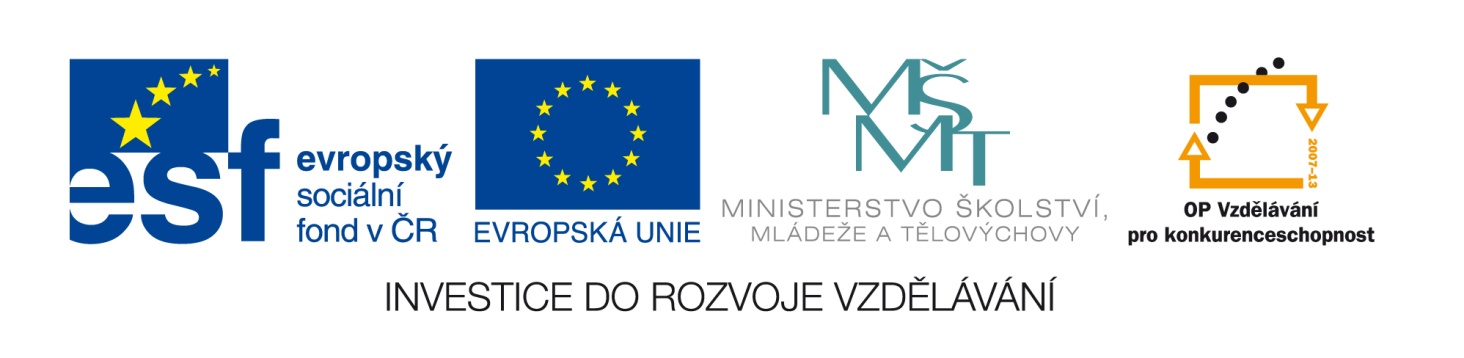 Tento vzdělávací materiál vznikl v rámci projektu EU – peníze školám
Název projektu : Objevujeme svět kolem násReg. číslo projektu: CZ.1.07/1.4.00/21.2040
PowerPoint 2010 – Nastavení „Akce“
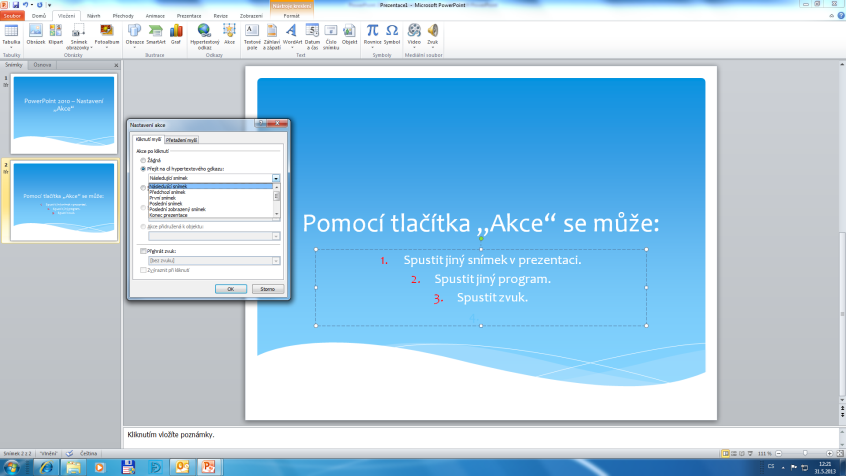 Pomocí tlačítka „Akce“ se může:
Spustit jiný snímek v prezentaci.
Spustit jiný program.
Spustit zvuk.
„Akce“ může proběhnout při kliknutí myši nebo při přetažení myší.
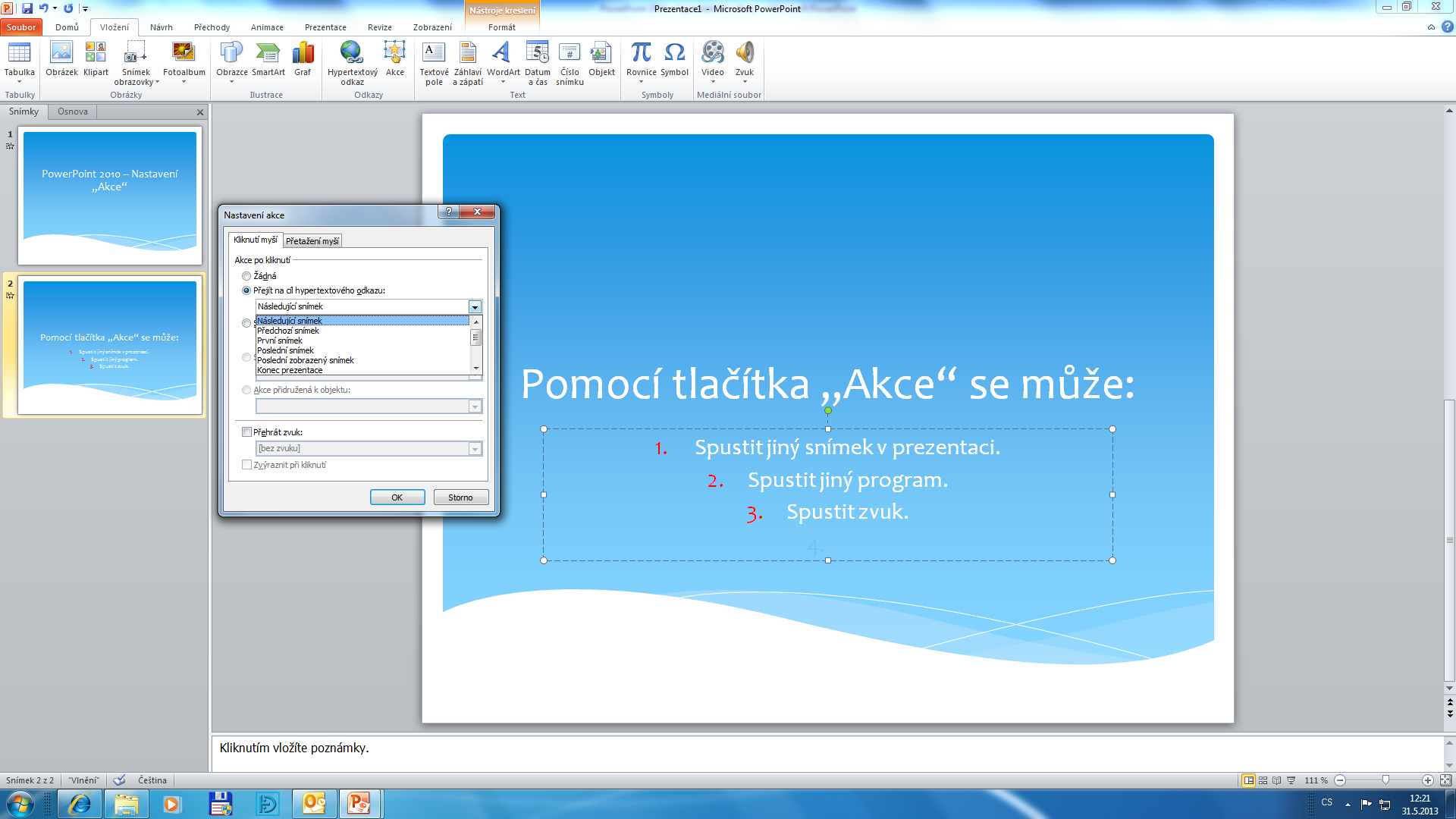 Název projektu : Objevujeme svět kolem násReg. číslo projektu: CZ.1.07/1.4.00/21.2040
Autor : Mgr. Martin Kolský 
Období vytvoření výukového materiálu : květen 2013 
Vzdělávací obor : Informatika pro 7. ročník
Anotace : Prezentace vysvětluje použití tlačítka „Akce“ v prezentačním programu PowerPoint 2010.
Očekávaný výstup : Žák chápe možnosti použití tlačítka „Akce“ v prezentačním programu PowerPoint 2010.
Obrazový zdroj : Microsoft® Office 2010 Proofing Tools